Where can you reduce factors and not reduce value?
Objectives
Explore value innovation as an approach to entrepreneurial opportunity analysis and new venture creation
Explore the impact of reducing factors on your success as an entrepreneur
The Opportunity Analysis CanvasTM
Industry
Condition
Entrepreneurial Motivation
Competition
Entrepreneurial Mindset
Industry
Status
Opportunity Identification
Entrepreneurial Behavior
Value
Innovation
Eliminate
Reduce 
Raise 
Create
Macroeconomic
Change
While select factors may be eliminated, others may be preserved, albeit reduced
Presents an opportunity to be more efficient and effective than competitors
Deprioritizing less essential factors enables you to focus on the high value factors
Nintendo Wii
Envisioned a new interactive game play format
Abandoned the conventional keypad controller 
Embraced a new motion-based approach
Active play
Pulled kids off of the sofa
Enticed adults as well
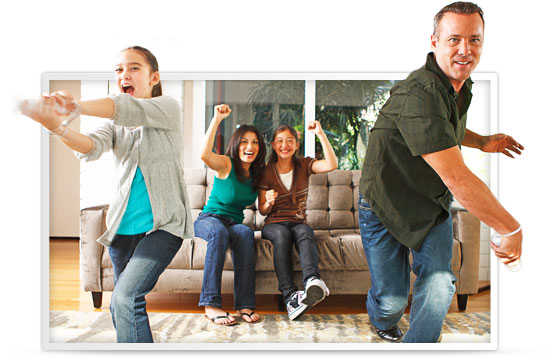 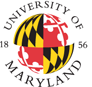 http://www.mediacrayon.com/kids
Nintendo’s unconventional thinking
Abandoned traditional emphasis of
Better graphics,
Faster computing power, and 
Complex game strategies and storylines
Reduced selected factors and emphasized others to compete in a new way with
Sony’s PlayStation and 
Microsoft’s X-box
Nintendo’s new customers
Create new customer demand by engaging customers previously unserved in a product category
For Nintendo, these noncustomers were 
Older non-gamers, 
Parents who desired their children to be more active, and 
Very young children
Benefits of “simple”
Led to a console based on 
Fun, 
Simplicity, and 
Interactivity
Reduced the need to invest in consoles that were 
Expensive to build, 
Expensive to sell, and 
Expensive to develop games
Create new demand from new customers by focusing on new wants and needs
Understand that there are typically far more noncustomers than current customers
Look across existing boundaries of competition
Rethink buyer value to create a new market where a new type of demand can be developed
Effectively determine what to reduce, what to raise, and what to create.
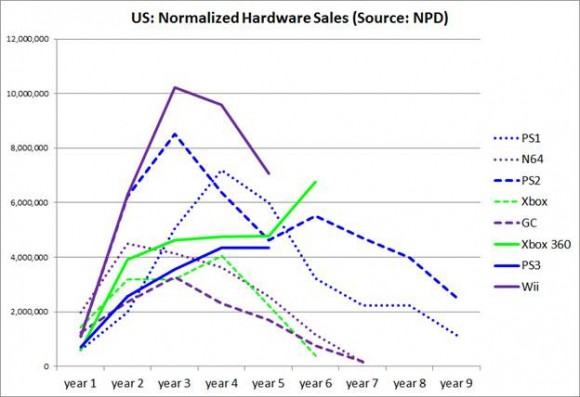 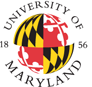 Summary
Reducing factors presents an opportunity to be more efficient and effective than competitors
Differentiate from competitors and reallocate resources to higher priority items
Step three of value innovation is raising factors